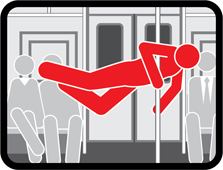 OXYGEN
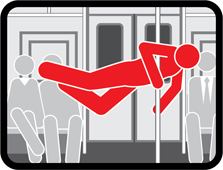 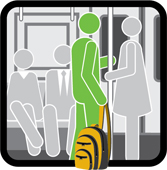 OXYGEN
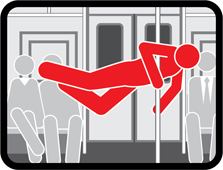 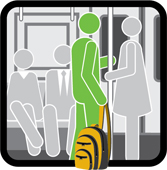 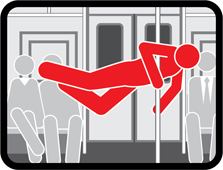 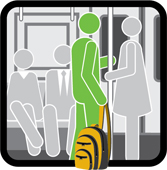 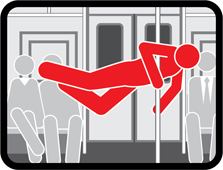 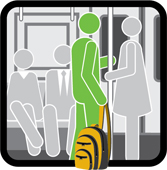 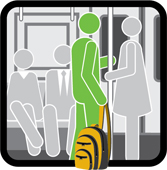 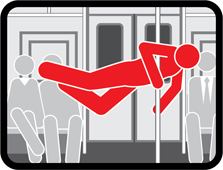 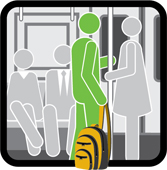 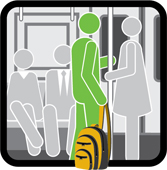